Board of County Commissioners
Public HearingRent Stabilization Ordinance
August 9, 2022
Presentation Outline
2
Background
Ordinance Review
Proposed Changes to 07/29/22 draft
Enforcement
Action Requested
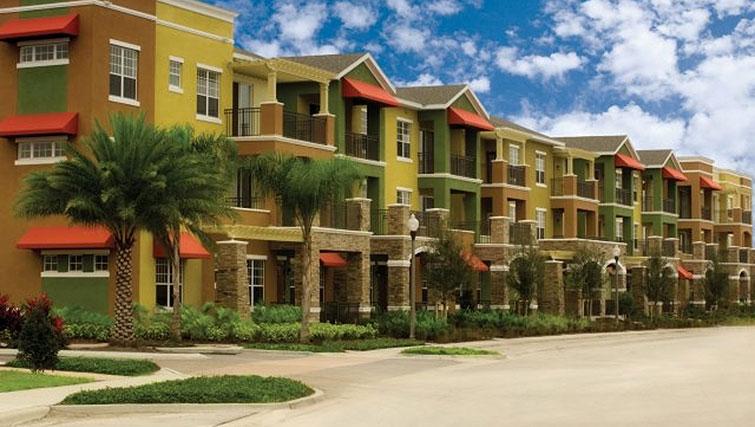 Presentation Outline
3
Background
Ordinance Review
Proposed Changes to 07/29/22 draft
Enforcement
Action Requested
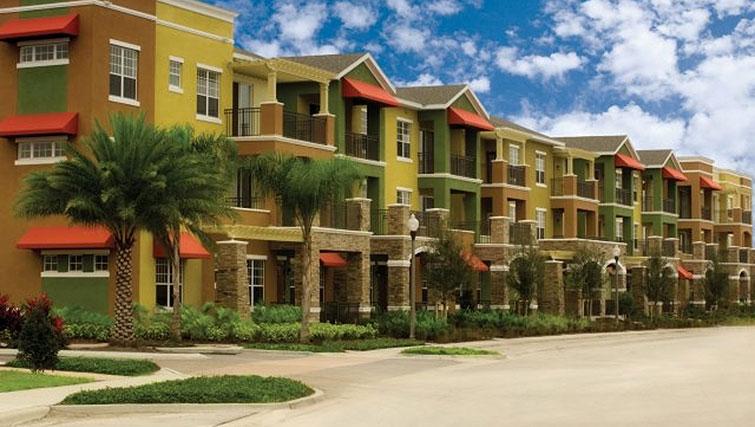 Background
4
Numerous Board discussions regarding the negative impacts of rapidly rising rents in Orange County and potential solutions
April 5, 2022 Commissioner’s Report
June 7, 2022 Discussion regarding GAI’s Rent Stabilization Analysis
June 23, 2022 Discussion regarding ERAP 2, Tenant Bill of Rights, and rent stabilization framework
July 26, 2022 Discussion regarding rent stabilization framework and draft ordinance
Agenda package included “Clean” ordinance dated 07/29/22 and “Track Changes” to 07/18/22 draft
Additions highlighted in PPT as: new text
Deletions highlighted in PPT as: deleted text
Background
5
Major policy direction from July 26, 2022 meeting:
Would apply only to multifamily structures with 4 or more units
Exemption for new construction and units already under rent control
Rent increase would be limited to CPI
Future resolution to establish a process for exception to rent increase limit
Applies to rental unit (vacancy doesn’t allow rent to reset to market)
Oversight would largely take the form of responding to complaints (no rent registry or database)
Enforcement would primarily be through Civil Citation process
Would likely become effective around November 21, 2022
Presentation Outline
6
Background
Ordinance Review
Proposed Changes to 07/29/22 draft
Enforcement
Action Requested
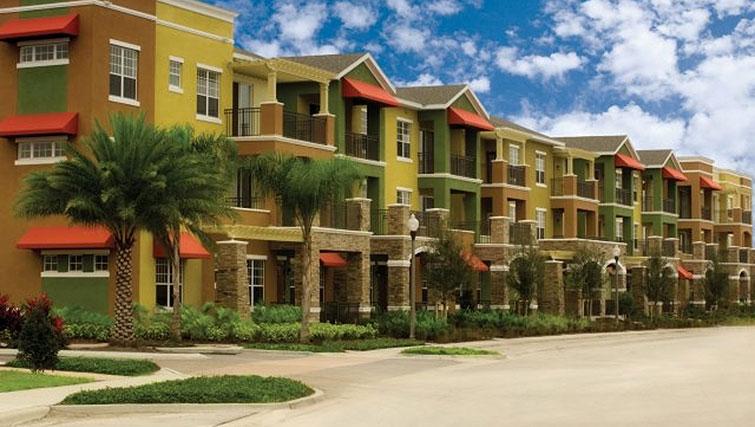 Ordinance Review
7
Ordinance Outline (7/29/22 draft)
Section 1. Recitals
Section 2. Enactment of Chapter 25, Article XIII, Division 2. Rent Stabilization
Section 3. Referendum Called
Section 4. Notice of Referendum
Section 5. Official Ballot
Section 6. Spanish Translation
Section 7. Payment of Referendum Expenses
Section 8. Repeal of Laws in Conflict
Section 9. Severability
Section 10. Effective Date
Ordinance Review
8
Section 1. Recitals
Section 2. Enactment of Chapter 25, Article XIII, Division 2. Rent Stabilization
Sec. 25-380. Short Title and Scope
Sec. 25-381. Legislative Findings and Purpose
Florida Statutes authorize rent control during grave housing emergencies
Local data establishes the existence in fact of a housing emergency so grave as to constitute a serious menace to the general public
This grave housing emergency cannot be dealt with effectively by the ordinary operations of the rental housing market
Rent stabilization measure is necessary and proper to eliminate housing emergency so grave as to constitute a serious menace to the general public
Ordinance Review
9
Section 2. (cont.)
Sec. 25-382. Authority
Sec. 25-383. Definitions (paraphrased from ordinance)
Change of Occupancy – one tenant to another tenant
Consumer Price Index – the most recent 12-month average percent change in the CPI for All Urban Consumers, South Region (All Items) (or closest region to County) as published by the Bureau of Labor Statistics of the United States Department of Labor, which, by way of example, was 9.8% from June 2021 to June 2022.
Department – the Planning, Environmental, and Development Services Department or designee
Housing Services – Maintenance of property to meet applicable codes, inclusive of facilities and amenities held out for use by tenants
Ordinance Review
10
Section 2. (cont.)
Sec. 25-383. Definitions (cont.)
Rent – Periodic payments due for occupancy under a rental agreement or any other payments designated as “rent”. Includes fees required for mandatory housing services, and does not include optional housing services or utility charges billed separately
Rental Agreement – any written agreement, or oral agreement for a duration of less than 1 year
Residential Rental Unit or Rental Unit – any dwelling unit (or portion) located in a multifamily structure containing four (4) or more dwelling units that are rented, inclusive with housing services including parking, common areas and amenities
Ordinance Review
11
Section 2. (cont.)
Sec. 25-384. Limitation on rent increases
No landlord shall demand, charge or accept from a tenant a rent increase more than once in a 12-month period
No landlord shall demand, charge, or accept a rent increase that is in excess of CPI, except as otherwise allowed under Sec. 25-388 386
Sec. 25-385. Minimum Housing Services
No landlord shall refuse to provide any housing services that were agreed upon by the landlord and the tenant as of the ordinance’s effective date
Sec. 25-386 385. Vacancy
Limitations on the amount of annual rent shall apply regardless of change in occupancy, except as otherwise allowed under Sec. 25-388 386
Ordinance Review
12
Section 2. (cont.)
Sec. 25-387. Rental Unit Registration Statement
At Department’s request, a landlord shall submit rental unit registration statement to ensure compliance with this ordinance
Required information to submit may include:
Current and previous rental amounts for one or more units
Contact information for landlord 
Contact information for tenants
Description of housing services
Move in and/or vacancy dates
Other relevant information
Requirement to retain documentation for minimum of 2 years
Requirement to correct any errors
Failure to submit statement is a violation of this ordinance
Ordinance Review
13
Section 2. (cont.)
Sec. 25-388 386. Fair and reasonable return on investment
(a) Board shall adopt a resolution establishing a process by which landlords can request an exception to the limitation on rent increases based on fair and reasonable return on investment. Rationale must consider:
(1) Increases or decreases in property taxes;
(2) Unavoidable increases or any decreases in maintenance and operating expenses;
(3) Cost of planned or completed capital improvements necessary to bring into compliance or maintain compliance with applicable codes, where costs are properly amortized over the life of the improvement;
(4) Increases or decreases in the number of tenants occupying the unit;
Ordinance Review
14
Section 2. (cont.)
Sec. 25-388 386. Fair and reasonable return on investment (cont.)
(a) (cont.):
(5) Substantial deterioration of the unit other than normal wear and tear
(6) Inability of the landlord to provide adequate housing services or to comply substantially with applicable codes
(7) The pattern of recent rent increases or decreases
(b) Exception to limitation will only be made when landlord demonstrates that such adjustments are necessary to provide landlord with a fair and reasonable return on investment
(c) County will not grant an exception for any unit where the landlord has failed to bring the unit into compliance with applicable laws and codes
Ordinance Review
15
Section 2. (cont.)
Sec. 25-389 387. Exemptions
Shall not apply to any unit expressly exempt pursuant to any provision of state or federal law
Additionally, the following units are also specifically exempt:
Seasonal or tourist units, including units located in a hotel/motel, or used as a second housing unit
Units located in luxury apartment buildings where average rents from January 1, 1977 exceed $250
Units located in a home, townhome, condominium, mobile home, or mobile home lots
Units owned, operated, or managed by a government agency or authority
Units located in a cooperative apartment, or in a licensed health care facility
Units for which the landlord receives federal, state, or local housing subsidies
Units currently under rent control by virtue of local, state, or federal housing subsidy
New rental units that receive a certificate of occupancy after the effective date of the ordinance
Ordinance Review
16
Section 2. (cont.)
Sec. 25-390 388. Enforcement, penalties, prohibitions
(a) This ordinance may be enforced by county or municipal code enforcement officers or any law enforcement agency having jurisdiction of the area where the rental unit is located
(b)(1) Violations may be prosecuted in the same manner as misdemeanors and result in a fine not to exceed $500 or by imprisonment in the county jail for a term not to exceed sixty (60) days
(b)(2) County may impose civil fines through its code enforcement board or special magistrate or issue civil citations
	i. Authorizes CEB/SM fines not to exceed $1,000 per day for first violation, and up to $5,000 per day for repeat violations. Irreparable or irreversible violations could result in fine up to $15,000
	ii. Civil citations would be Class III violations pursuant to Section 11-67
Ordinance Review
17
Section 2. (cont.)
Sec. 25-390 388. Enforcement, penalties, prohibitions (cont.)
(c) 	Allows a tenant to seek private right of action, with relief in a court of competent jurisdiction within 2 years, and provides that the court may issue order prohibiting the unlawful practice and provide affirmative relief
(d) Voids any lease provision which waives any right, benefit, or entitlement under this ordinance
Section 3. Referendum Called
Call and ordered to be held at the next general election on November 8, 2022 to determine if Ordinance is approved by voters
Section 4. Notice of Referendum
Ordinance Review
18
Section 5. Official Ballot
Ballot title and summary substantially in the following form:
RENT STABILIZATION ORDINANCE TO LIMIT RENT INCREASE FOR CERTAIN RESIDENTIAL RENTAL UNITS
Shall the Orange County Rent Stabilization Ordinance, which limits rent increases for certain multifamily  residential rental units in multifamily structures to rent increases of ___% annually or the increase in the Consumer Price Index, whichever is higher, and requires the County to create a process for landlords to request an exception to the limitation on the rent increase based on an opportunity to receive a fair and reasonable return on investment, be approved for a period of one year?

     _____ Yes 
     _____ No
Ordinance Review
19
Section 6. Spanish Translation
Section 7. Payment of Referendum Expenses
Section 8. Repeal of Laws in Conflict
Section 9. Severability
Section 10. Effective Date
Ordinance takes effect pursuant to general law
Section 2 shall take effect only if and when approved by a majority of the voters voting in the referendum called by the Board
Shall terminate and expire 1 year and shall not be extended or renewed except by the adoption of a new ordinance
Presentation Outline
20
Background
Ordinance Review
Proposed Changes to 07/29/22 draft
Enforcement
Action Requested
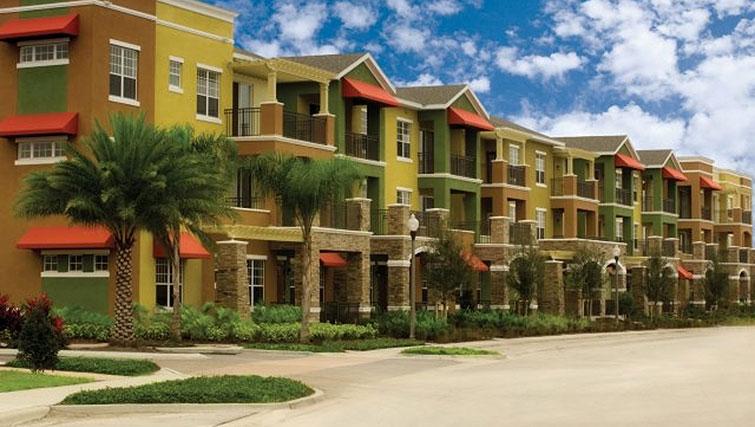 Proposed Changes to 07/29/22 draft
21
Section 25-380. Short Title and Scope
This division shall be known and may be cited to as the “Rent Stabilization Ordinance.” The Rent Stabilization Ordinance shall be effective in both the incorporated and unincorporated areas within Orange County, except that this ordinance will not be effective within those incorporated areas that have enacted a duly adopted ordinance exempting such incorporated area from this ordinance.
Proposed Changes to 07/29/22 draft
22
Section 25-384. Limitations on rent increases.
(b)	No landlord shall demand, charge, or accept from a tenant a rent increase that is in excess of the existing rent multiplied by the Consumer Price Index of the existing rent for any residential rental unit except as otherwise allowed under section 25-388 of this ordinance.
Proposed Changes to 07/29/22 draft
23
Section 25-386. Vacancy.
This ordinance’s The limitations on rent increases the amount of annual rent shall apply regardless of change of occupancy in a residential rental unit except as otherwise allowed under section 25-388 of this ordinance.
Proposed Changes to 07/29/22 draft
24
Section 5. Official Ballot
Ballot title and summary substantially in the following form:
RENT STABILIZATION ORDINANCE TO LIMIT RENT INCREASE FOR CERTAIN RESIDENTIAL RENTAL UNITS
Shall the Orange County Rent Stabilization Ordinance, which limits rent increases for certain residential rental units in multifamily structures to the average annual increase in the Consumer Price Index, and requires the County to create a process for landlords to request an exception to the limitation on the rent increase based on an opportunity to receive a fair and reasonable return on investment, be approved for a period of one year?

     _____ Yes 
     _____ No
Presentation Outline
25
Background
Ordinance Review
Proposed Changes to 07/29/22 draft
Enforcement
Action Requested
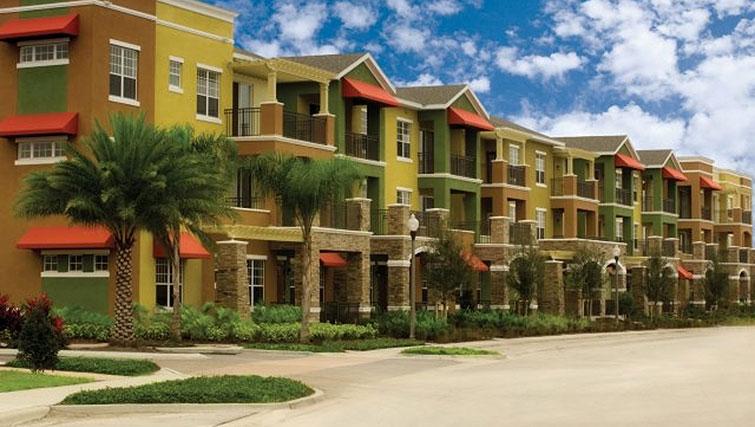 Enforcement
26
Example of alleged violation:
Tenant complaint intake via 311
Complaint investigation by Neighborhood Services (in future: Office of Housing Advocacy)
Establish recent, current, or proposed rental amounts and housing services
Documentation of violation delivered to Code Compliance Officer
Notice of violation (warning), time to cure
Civil citation or Notice of Violation issued to landlord
Repeatable
Presentation Outline
27
Background
Ordinance Review
Proposed Changes to 07/29/22 draft
Enforcement
Action Requested
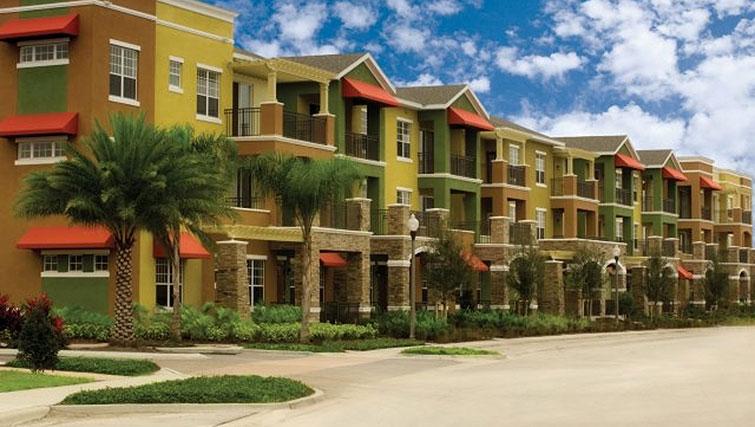 Final considerations…
28
Large increases in housing costs for all residents
Long term solution will only occur through increasing supply
Significant Board and County response to present challenge
Affordable housing production
Surge of Federal resources
Fast tracking actions for tenant services
Rent Stabilization Ordinance:
Affects a limited number of units and percentage of the population
Could be subject to legal challenge
Would provide short term benefit absent voter renewal
Would not go into effect until at least November 2022
Final considerations…
29
Uncertain how market would respond:
Significant rent increases for lease renewals immediately preceding or following measure period
Increased or decreased lease duration
Include other charges beyond “rent”
Possible conversions from rental to ownership
Possible decrease of new construction due to regulatory uncertainty
Possible reduction of housing quality standards and re-investment
Action Requested
30
Approval and execution of Ordinance Relating to Rent Stabilization in Orange County; Enacting a new Article XIII, Division 2 of the Orange County Code of Ordinances (“Code”), Section 25-380 through Section 25-449; Providing a Short Title and Legislative Findings and Purpose; Limiting Rent Increases for Certain Rental Units in Multifamily Structures for a Period of One (1) Year; Requiring Certain Residential Landlords to Submit a Rental Unit Registration Statement; Providing Penalties for Violation; Calling for a Referendum; Providing Ballot Language; Requiring Public Notice of Such Referendum; Providing that the Rent Stabilization Ordinance Will Take Effect Only Upon Approval by the Electoral; Providing for Repeal of Laws in Conflict; Providing for Severability; and Providing for an Effective Date; and 
Authorization for County staff to make changes consistent with direction from today’s public hearing and to correct any scrivener’s errors.
31
The County is already taking action…
32
In the last 2-3 years, to address Affordable Housing Supply:
HFA Action Plan from 2019, $160M Housing Trust Fund established in 2020, and 3-year Trust Fund Plan, with the next 3-year plan brought forward for hearing (September 13)
2,053 new affordable housing units completed since 2019
2,177 affordable housing units under development/construction
633 units funded under our Affordable Housing Trust Fund
Current RFP on the street expected to add another 600 affordable units
The County is already taking action…
33
Surge of Federal Assistance:
CDBG-CV and ESG-CV projects totaling $18.6 million
$1.5M in rental assistance through County’s Crisis Assistance (rental) program
$65M in individual and family assistance through CARES
$20 million in ARP funding and projects for housing, homeless services and mental health
$12M+ in Eviction Diversion through Orange County CARES and SHIP Cares (State) combined
Orange County ERAP 1 assistance of $33 million
On top of ~$195M from State program provided to Orange County residents
On top of ~$10M+ from City of Orlando to their residents
		No residents have been denied for lack of funding to date
The County is already taking action…
34
Ongoing right now:
Passed 60-day notice ordinance (approved July 26)
Approved (today) a new 5-year Consolidated plan focusing on affordable housing, homelessness, and sustainability
ERAP 2 $16 million (August 30) to specifically focus on disadvantaged populations at risk of eviction and rent increases
Budgeted ~$800k for Office of Housing Advocacy for FY 23
Discussion regarding “State of Residential Development Activity” (August 30)
Worksession regarding Tenant Bill of Rights (September 27)
Discussion regarding Homelessness (October 11)
Discussion regarding “Local Strategies to Increase Housing Supply” (November 15)
Meeting with multi-family builders in August
Engaging diverse residential developers using “Innovation Lab” in September and October
The County is already taking action…
35
DRAFT Scope of Tenant Bill of Rights:
Distribution and signature for Tenant Bill of Rights
Notice requirements for material changes to agreements
Minimum building conditions
Ability to deduct repairs from rent
Discrimination prohibitions including source of income and eviction history
Fee disclosure, late fee regulations, and security deposit return
Prohibited landlord actions
Freedom from retaliatory conduct
Challenge to evictions and other unlawful acts with court relief
The County is already taking action…
36
Office of Tenant Services (fka Office of Housing Advocacy)
Hotline for tenant assistance
Case management to assist in resolving disputes with landlords
Outreach and education
Legal clinics for small landlords and tenants
Referrals for contracted legal service providers
Coordination with other County programs including utility and rental assistance, code compliance, etc.
Initial Ideas to Increase Housing Supply
37
For Certified Affordable Housing:
Waiver of building permit fees
Waiver of FLUM/Rezoning/other development fees
Waiver of Impact Fees for Law, Fire, and Parks
Surplus County Lots
Incentives for expiring affordability agreements
For Affordable/Attainable Housing:
Advancement of County-owned Catalytic Sites
County demonstration projects including missing middle
Foreclosure of non-code compliant properties
Initial Ideas to Increase Housing Supply
38
For Affordable/Attainable Housing:
Master planning for Commercial Re-Use
Property Owner Engagement
Visioning
Community Engagement
Interim code fixes in advance of Orange Code
Parking Standards
Dwelling Unit Size 
Prepare “Master” Building Plans for public use
Financial incentives on mixed income projects
Continued implementation of Housing Trust Fund Strategies
Pursuit of Federal Grants/Actions regarding housing supply